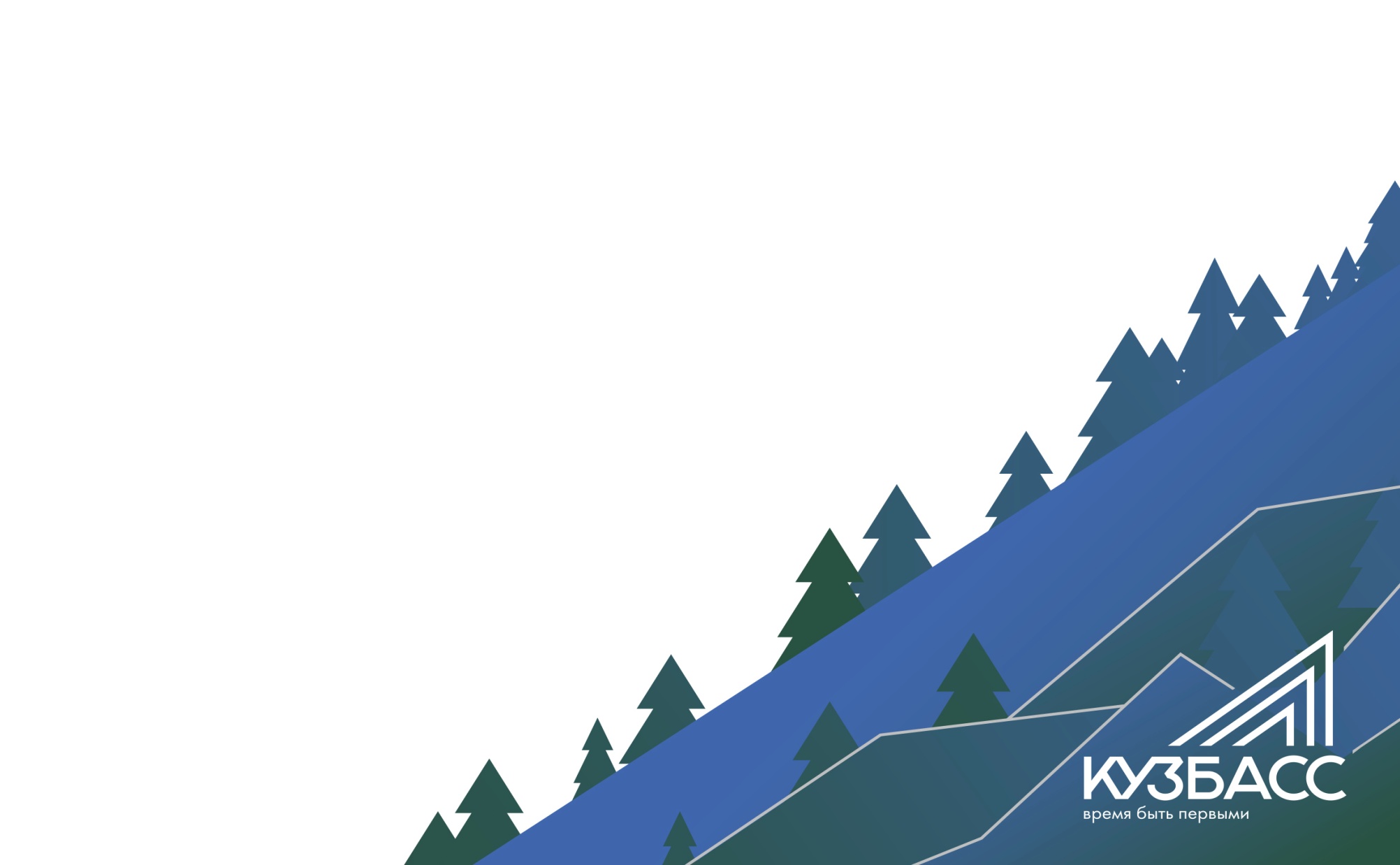 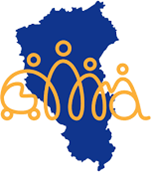 «Право получения субсидии из областного бюджета юридическими лицами, некоммерческими организациями (за исключением субсидии государственным учреждениями Кемеровской области-Кузбасса), не являющимися государственными  учреждениями Кемеровской области – Кузбасса, индивидуальными предпринимателями, включенными в реестр поставщиков социальных услуг Кемеровской области, но не участвующими в выполнении государственного задания (заказа), в случаях предоставления ими социальных услуг 
гражданам в соответствии с индивидуальной программой предоставления социальных услуг»
Министерство социальной защиты населения Кузбасса
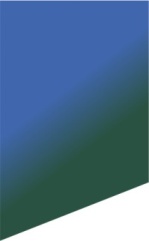 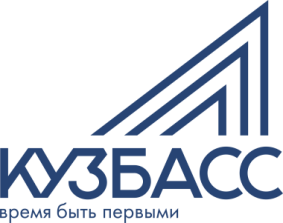 Нормативно-правовые акты
Постановление Правительства Российской Федерации  от 18.09.2020 № 1492  «Об общих требованиях к нормативным правовым актам, муниципальным правовым актам, регулирующим предоставление субсидий, в том числе грантов  в форме субсидий, юридическим лицам-производителям товаров, работ, услуг, и о признании утратившими силу некоторых актов Правительства Российской Федерации и отдельных положений некоторых актов Правительства Российской Федерации».
Постановление Коллегии Администрации Кемеровской области от 07.09.2018 № 367  «Об утверждении Порядка предоставления субсидий поставщикам социальных услуг, включенным в реестр поставщиков социальных услуг, но не участвующим в выполнении государственного задания (заказа), за предоставленные гражданам социальные услуги, предусмотренные индивидуальной программой предоставления социальных услуг»
КАДРЫ
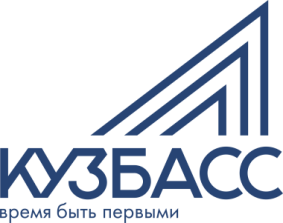 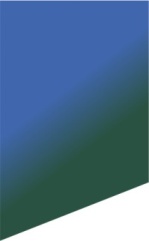 Постановление Коллегии Администрации Кемеровской области от 07.09.2018 № 367  «Об утверждении Порядка предоставления субсидий поставщикам социальных услуг, включенным в реестр поставщиков социальных услуг, но не участвующим в выполнении государственного задания (заказа), за предоставленные гражданам социальные услуги, предусмотренные индивидуальной программой предоставления социальных услуг»
КАДРЫ
Юридическим лицам, индивидуальным предпринимателям в  случаях компенсации поставщикам социальных услуг, включенным в реестр поставщиков социальных услуг, но не участвующим в выполнении государственного задания (заказа).
Некоммерческим организациям, не являющимся государственными учреждениями Кемеровской области –Кузбасса.
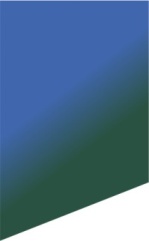 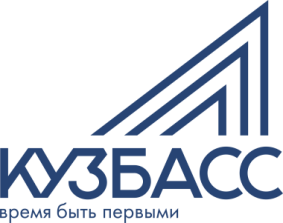 Субсидии предоставляются претендентам, соответствующим следующим критериям:
включение в реестр поставщиков социальных услуг Кемеровской области-Кузбасса;
неучастие в выполнении государственного задания (заказа) на предоставление социальных услуг в текущем финансовом году;
осуществление на территории Кемеровской области - Кузбасса деятельности в сфере социального обслуживания граждан путем оказания социальных услуг, предусмотренных индивидуальной программой, составленной исходя из потребности граждан в социальных услугах, предусмотренных перечнем социальных услуг, предоставляемых поставщиками социальных услуг, по видам социальных услуг, утвержденным Законом Кемеровской области от 18.12.2014                  N 121-ОЗ;
претенденты не являются государственными (муниципальными) учреждениями, политическими партиями, их региональными отделениями и иными структурными подразделениями, государственными корпорациями, государственными компаниями;
претенденты не имеют в составе учредителей политических партий, упоминания наименования политической партии в учредительных документах.
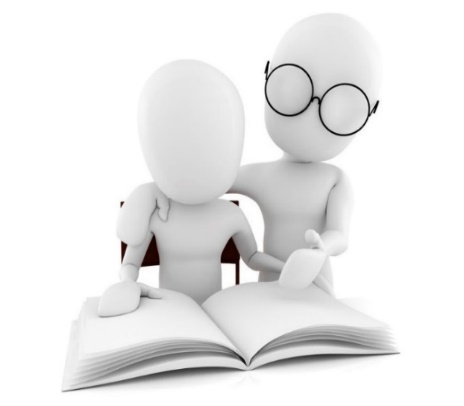 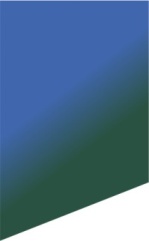 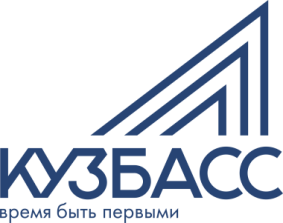 Обязательные требования к претендентам :
не иметь просроченной задолженности по возврату в областной бюджет субсидий, бюджетных инвестиций, налогов предоставленных в том числе в соответствии с иными правовыми актами;
юридические лица не должны находиться в процессе реорганизации, ликвидации, в отношении них не должна быть введена процедура банкротства;
отсутствуют сведения в реестре дисквалифицированных лиц; 
не являться иностранными юридическими лицами, а также российскими юридическими лицами, в уставном капитале которых доля прямого или косвенного (через третьих лиц) участия офшорных компаний в совокупности превышает 25 процентов;
иметь опыт, материально-техническую базу, кадровый состав и информационные ресурсы, необходимые для достижения цели предоставления субсидии;
не находиться в перечне организаций и физических лиц, в отношении которых имеются сведения об их причастности к экстремистской деятельности или терроризму.
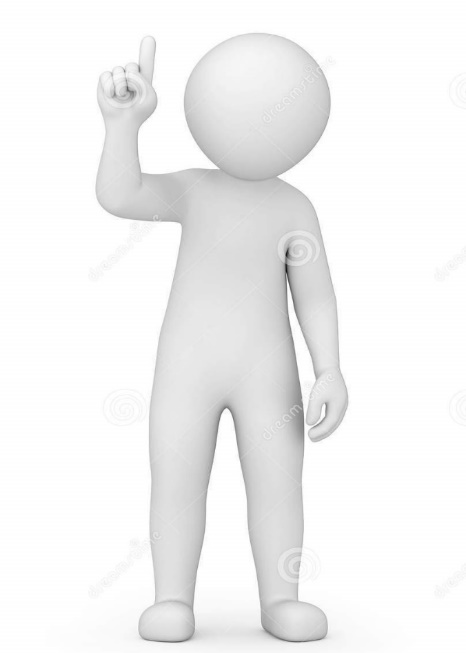 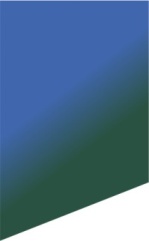 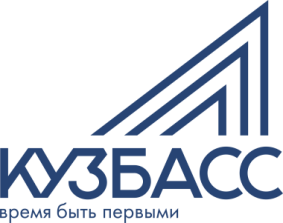 Необходимые документы для юридических лиц и индивидуальных предпринимателей:
выписка из ЕГРЮЛ или ЕГРИП;
Реестр получателей социальных услуг;
справка-расчет на предоставление субсидии из областного бюджета юридическим лицам;
справка налогового органа о наличии (об отсутствии) у претендента неисполненной обязанности по уплате налогов;
гарантийное письмо о соответствии критериям;
копии индивидуальных программ предоставления социальных услуг;
копии договоров о предоставлении социальных услуг;
копии актов приемки оказанных услуг по договору о предоставлении социальных услуг;
копии документов, подтверждающих величину среднедушевого дохода получателей социальных услуг;
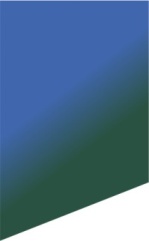 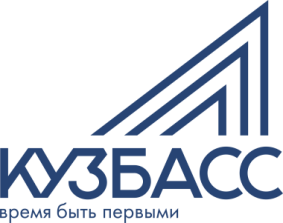 копии платежных документов;
согласие получателей социальных услуг на обработку персональных данных;
справка о штатной численности и фактической занятости сотрудников;
справка в произвольной форме, содержащая сведения о предельном количестве мест;
справка об обеспечении безопасности объектов;
справка, содержащая сведения об организации претендентом питания получателей социальных услуг;
копии лицензий;
копия локального правового акта претендента, регулирующего организацию контроля качества и объема предоставленных социальных услуг;
копия документов, подтверждающих наличие на праве собственности, аренды.
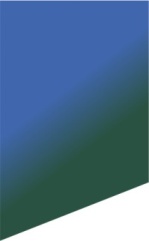 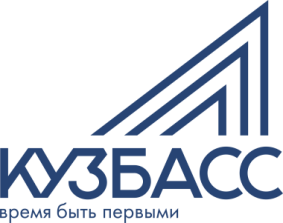 Порядок проведения отбора юридических лиц:
Проверка на соответствие требованиям 
15 рабочих дней
Претендент подаёт заявку на предоставление субсидии
Объявление на сайте министерства за 
10 календарных дней до отчётного квартала
Доработка документов претендентом 
5 рабочих дней
Принятие решения
5 рабочих дней
Проверка
Получатель субсидии
Отчетность о достижении результата  в течение 30 дней со дня предоставления субсидии
Подписание соглашения между распорядителем и претендентом
 3 рабочих дня
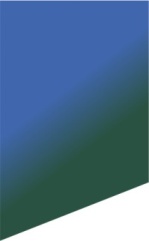 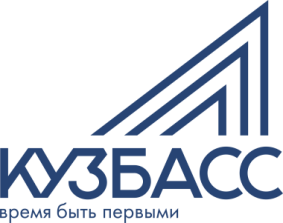 Необходимые документы некоммерческим организациям для заключения соглашения:
выписка из ЕГРЮЛ;
Реестр получателей социальных услуг;
справка-расчет на финансовый год размера субсидии из областного бюджета некоммерческим организациям;
справка налогового органа о наличии (об отсутствии) у претендента неисполненной обязанности по уплате налогов, сборов, штрафов, процентов;
гарантийное письмо о соответствии критериям;
справка о штатной численности и фактической занятости сотрудников;
справка в произвольной форме, содержащая сведения о предельном количестве мест;
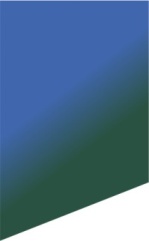 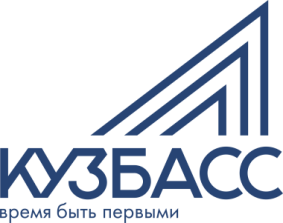 справка об обеспечении безопасности объектов;
справка, содержащая сведения об организации претендентом питания получателей социальных услуг;
копии лицензий;
копия локального правового акта претендента, регулирующего организацию контроля качества и объема предоставленных социальных услуг;
копии документов, подтверждающих наличие на праве собственности, аренды.
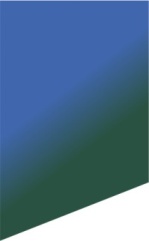 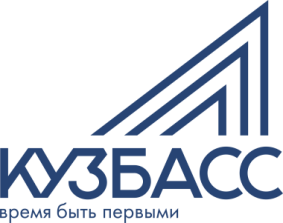 Перечень документов некоммерческим организациям к заявке для получения субсидии:
реестр получателей социальных услуг;
справка-расчет на предоставление субсидии из областного бюджета юридическим лицам;
копии индивидуальных программ предоставления социальных услуг;
копии договоров о предоставлении социальных услуг;
копии актов приемки оказанных услуг по договору о предоставлении социальных услуг;
копии документов, подтверждающих величину среднедушевого дохода получателей социальных услуг; 
копии платежных документов;
согласие получателей социальных услуг на обработку персональных данных.
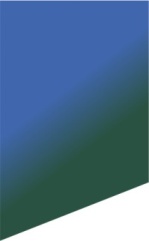 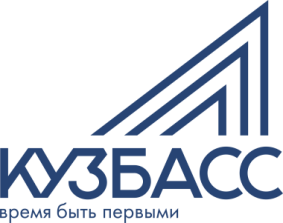 Порядок проведения отбора некоммерческих организаций:
Проверка на соответствие требованиям 
8 рабочих дней
Распорядитель размещает информацию не позднее 10 календарных дней до начала очередного финансового года (1,2,3 квартала)
Претендент подаёт заявку на предоставление субсидии
Проверка на соответствие  доработанных заявок
Доработка документов претендентом 
5 рабочих дней
Возврат на доработку однократно с указанием причины возврата
Получатель до последнего числа текущего месяца предоставляет заявку для получения субсидии
Получатель субсидии
Информацию  размещают на сайте
5 рабочих дней
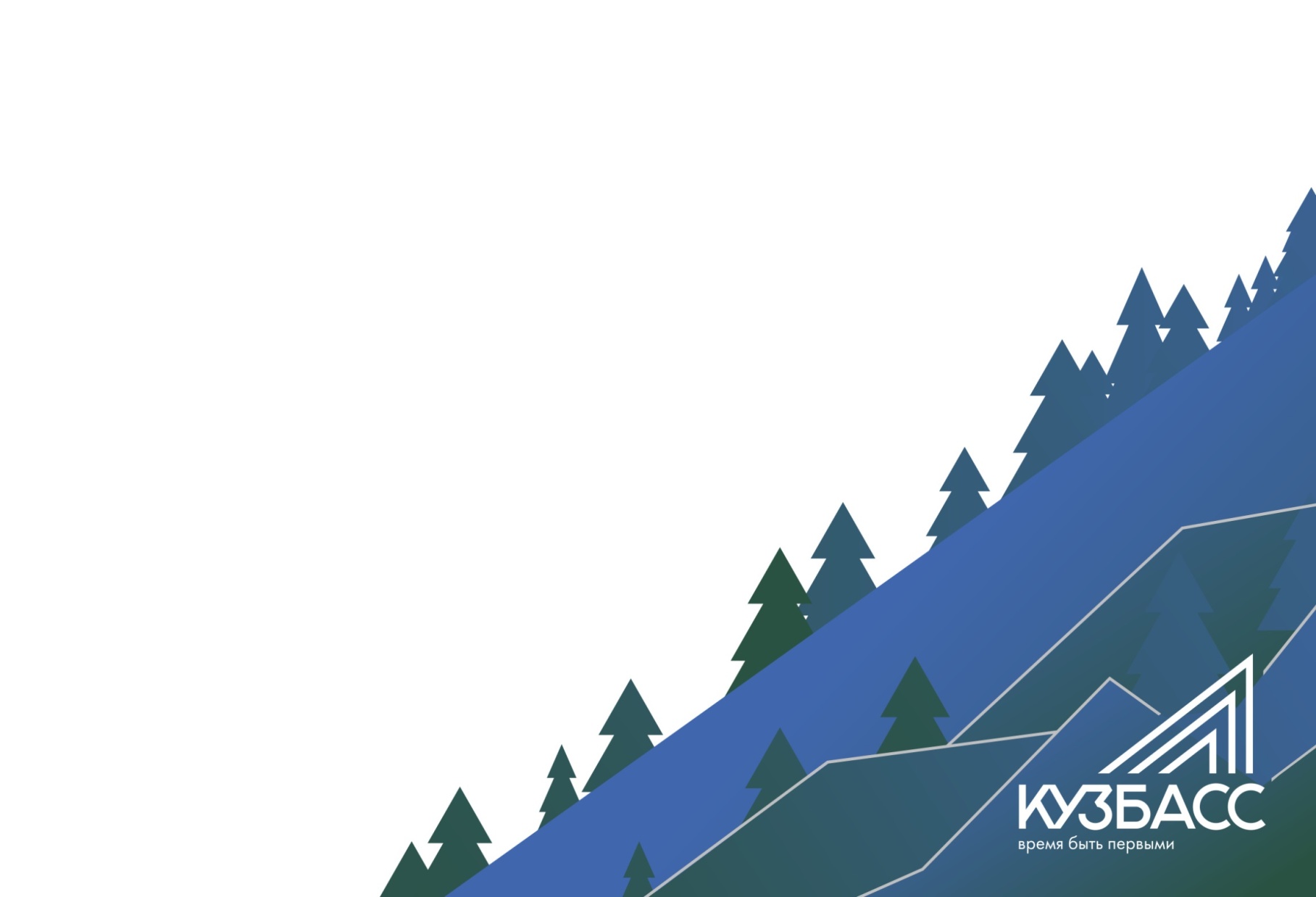 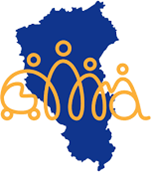 Спасибо 
за внимание!